السلام عليكم و رحمة الله
اهلا سهلا و مرحبا
স্বাগতম
‡¯œ‡ni wkÿv_©xe„›` I Ab¨vb¨‡kÖvZv `k©KgÛjx, mKj‡KAbjvBb †kÖwY Kvh©µ‡g ¯^vMZg
cÖ_‡g nvg` I Qvbv cvV K‡i ‡bB
الحمد لله رب العلمين
والصلاة والسلام  على سيد المرسلين
 وعلى اله و اصحابه اجمعين
Gi ci gnvgvix Kiæbv fvBivm I Ab¨vb¨ †ivM e¨vwa †_‡K
gnvb Avjøvn Zvqvjvi wbKU
Avkªq cÖv_©Yv Kwi
اَللّهُمَّ اِنِّىْ اَعُوْذُبِكَ مِنَ الْبَرَصِ وَالْجُنُوْنِ وَالْجُذَامِ وَ مِنْ سَيِّئِ الْاَسْقَامِ

A_©t †n Avjøvn! Aek¨B Avwg Avcbvi wbKU aej, Db¥v`, Kzô‡ivM Ges mKj  cÖKvi `yiv‡ivM¨ e¨vwa †_‡K AvkÖq cÖv_©bv KiwQ|
wkÿK cwiwPwZ
bvg: gvI: Gbv‡qZzjøvn
c`ex: cÖfvlK (Aviwe)
PiKzgvwiqv Bmjvwgqv dvwhj gv`ivmv
‡kÖwY: Avwjg 1g el©
welq: Avj-nv`xm
PiKzgvwiqv Bmjvwgqv dvwhj gv`ivmv
cvV cwiwPwZ
wKZv‡ei bvgt wgkKvZ kixd
LÛt cÖ_g
Aa¨vqt wKZveyj Bjg
nv`xm bs- 192
c~e© cv‡Vi cybiv‡jvPbv
فضيلة العلم
Bjg Gi dwhjZ
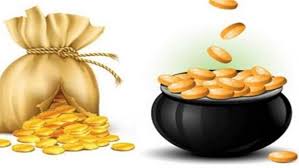 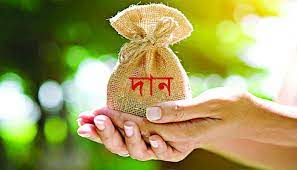 wkLb dj (الاستفادة)
1| wkÿv_©xiv nv`xmwUi mij Abyev` ej‡Z I wjL‡Z cvi‡e|
2| صدقة جارية  m¤ú‡K© eqvb Ki‡Z cvi‡e|
3| ZvnKxK Ki‡Z cvi‡e|
Avj-nv`xm
عن ابى هريرة رضى الله تعالى عنه قال قال رسول الله صلى الله عليه و سلم اذا مات الانسانُ انقطع عنه عملُه الا من ثلاثةٍ الا من صدقةٍ جاريةٍ او عِلْمٍ يُنْتَفَعُ به الناس او ولدٍ صالحٍ يَدْعُوْ لَه (رواه مسلم)
mij Abyev`
হযরত আবু হুরাইরাহ (রা) হতে বর্নিত তিনি বলেন রাসূল صلى الله عليه و سلم  এরশাদ করেছেন মানুষ যখন মৃত্যুবরণ করে
তখন তার আমলের ধারা বন্ধ হয়ে যায় (সওয়াবের ধারা বন্ধ হয়ে যায়) 
 তবে তিন রকমের আমলের সওয়াব অব্যাহত থাকে।
(১) সদকায়ে জারিয়া (২) এমন ইলম যা দ্বারা মানুষের উপকার সাদিত হয়। (৩) সৎ সন্তান যে তার জন্য মহান আল্লাহ তাআলার নিকট দোয়া করে। 
(মুসলিম শরীফ)
mswkøó cÖ‡kœvËi
ما معنى قوله عليه السلام "صدقة جارية"؟
صدقة جارية
cÖengvb `vb
ivm~j (m) Gi evbx صدقة جارية Gi A_©: صدقة  kãwU باب نصر Gi gvm`vi, kãwU GKePb, Gi eûePb n‡jv صدقات AvwfavwbK A_©  العطيةev `vb| Avi جارية kãwU فاعلة Gi Ih‡b جرى gvm`vi †_‡K Drcbœ| Gi A_© cÖengvb| myZivs  Gi A_© 
n‡jv  cÖengvb `vb
cwifvlvq صدقة جارية n‡jv-  القاموس الفقهى  MÖš’Kvi e‡jb-ما يُعْطى على وجهِ القُرْبةِ لله تعالى
صدقة جارية Gi D`vniY: iv¯Ív-NvU, cyj KvjfvU©, gmwR` gv`ivmv, GZxgLvbv, agx©q Ávb weÁv‡bi eB BZ¨vw` hZw`b ch©šÍ wU‡K _vK‡e, Gi cÖwZôvKvixi Avgjbvgvq ZZw`b ch©šÍ mIqve †cŠQ‡Z _vK‡e|
التحقيق
انقطع
الصيغة
واحد مذكر غائب
البحث
اثبات فعل ماضى معروف
الباب
انفعال
المصدر
الانقطاع
المادة
ق ط ع
الجنس
الصحيح
المعنى
eÜ n‡q †M‡Q,
wew”Qb n‡q †M‡Q
evwoi KvR
1|  AviI wKQz mswkøó c†kœvËi fvjfv‡e co‡e|
2| ZvnKxK ¸‡jv AvqË K‡i wb‡e|
ab¨ev`
Avevi †`Lv n‡e
Avjøvn nvwdh